Official Project Launch Ceremony
Official Project Launch Ceremony
Official Project Launch Ceremony
Theme: Pesticide management, plant pest control and SPS
Regional Innovative Fruit Fly Control System in West Africa


PROJECT PRESENTATION
Mango Week, July 6th, 2022- ACCRA
Température, Humidité, Vent, Plante hôte, Stades de Développement des  mangues
Niveaux d'infestation (%)
1240 Points de surveillance, 620 points Région CEDEAO
Monitored orchards
310 Vergers (175 Etats membres et 155 Région CEDEAO)
32  Production zones
Populations adultes de mouches des fruits
Mango Production Zones
Monitored Variabless
Context and justification:
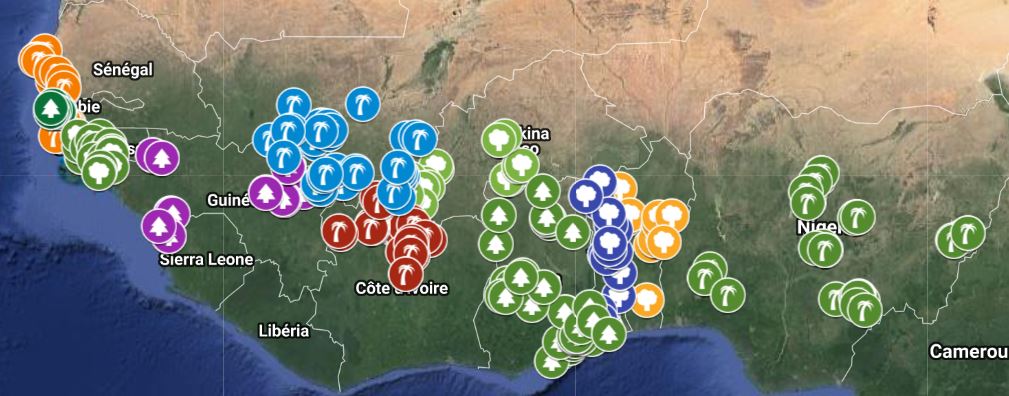 Sustainable control alternative methods
Waste brewer's yeast + papain extracts
Context and justification….
Waste brewsers’ yeast  and papaïn extracts
Endogenous parasitoïds
Plant essences extracts
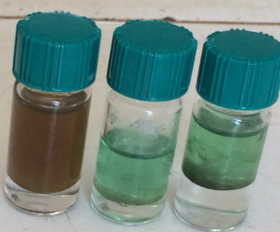 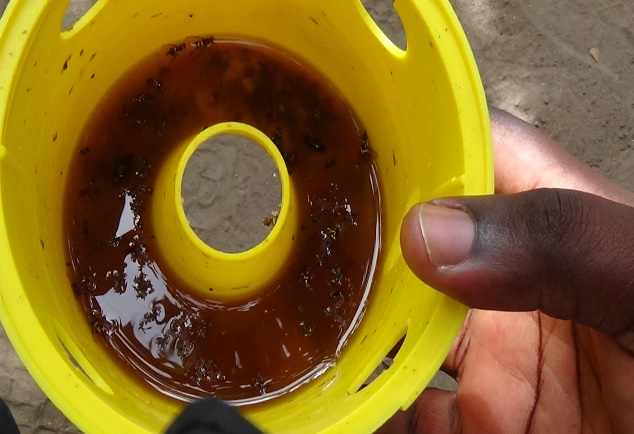 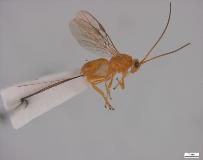 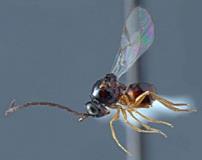 Evolution of exports and interceptions at the end of 2018
Context and justification cont….:
Evolution of exports and interceptions at the end of 2018 on EU borders
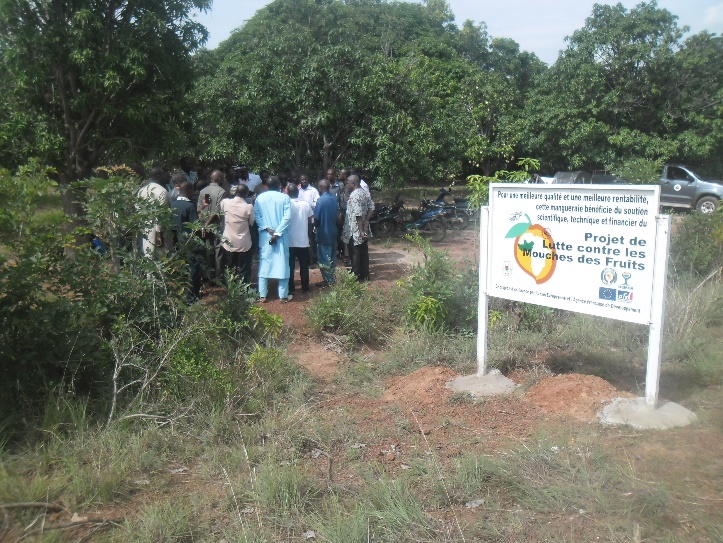 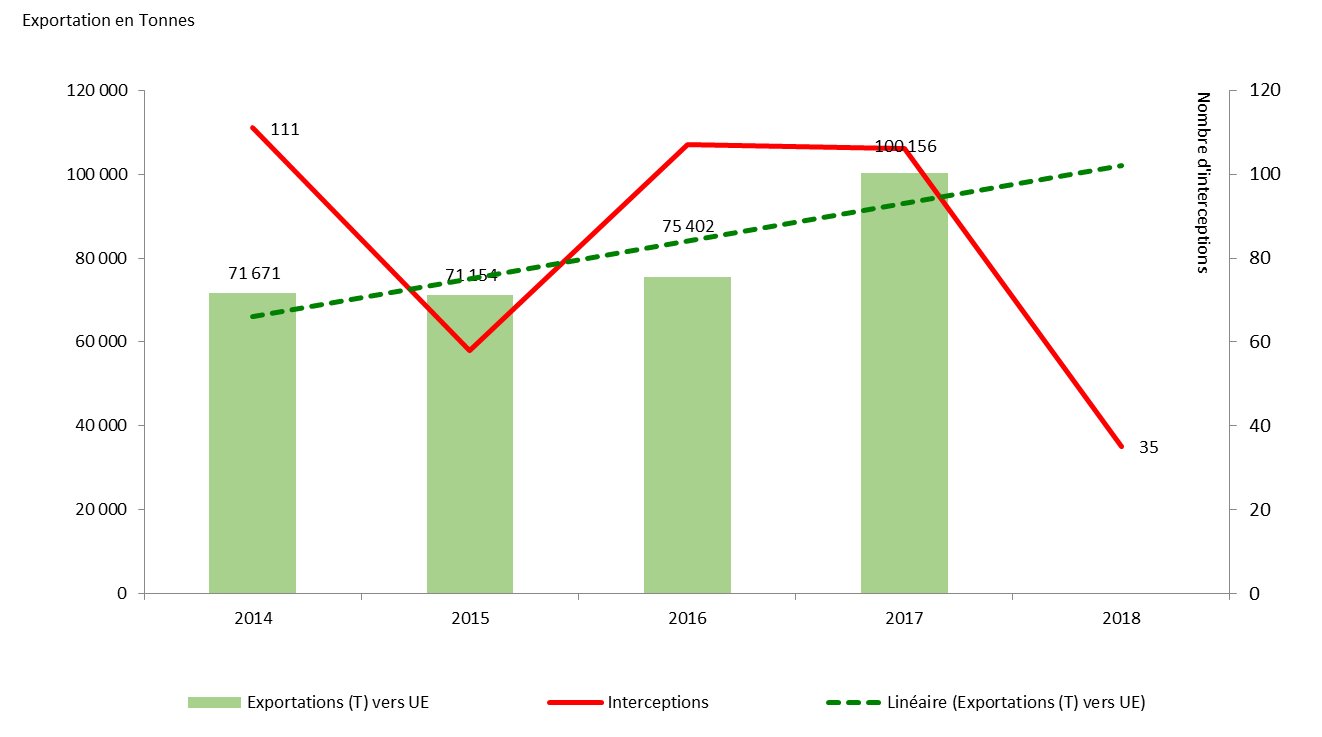 Due to lack of time, the developed techniques were not fully finalized and widely disseminated; surveillance system not consolidated and implemented on 11 ECOWAS member states.

 SyRIMAO to consolidate and amplify PLMFs’ achievements
Specifically:
Regional and national research systems and their coordination are strengthened to provide producers with efficient control techniques with low environmental impact
Fruits and vegetables production losses due to insects pest infestation, fruit flies in particular are controlled

The mango sector at national and regional levels is strengthened and

An operational and sustainable monitoring and alert system is in place covering all member countries.
Results at Date: 2021 WPAB
Essential oil plant Y 2.5 ml
Methyl Eugenol 2g
Development and large-scale dissemination
Results at Date: 2021 AWPB
One (1) best option of controls under researcher management during the PLMF has been formulated into “End technology” and tested in the field: Essential oil and derivatives of endogenous attractive plants
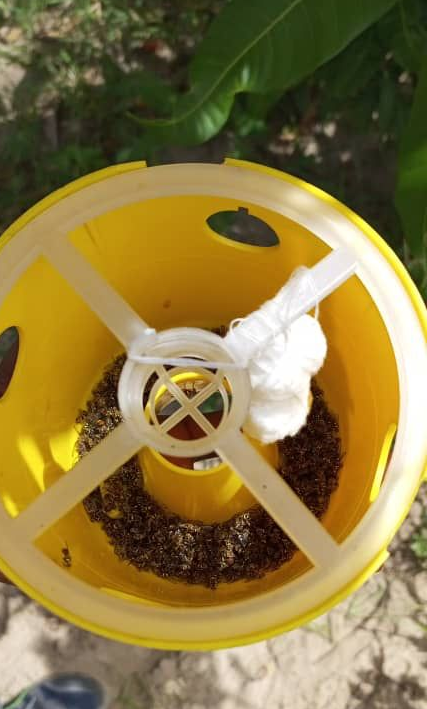 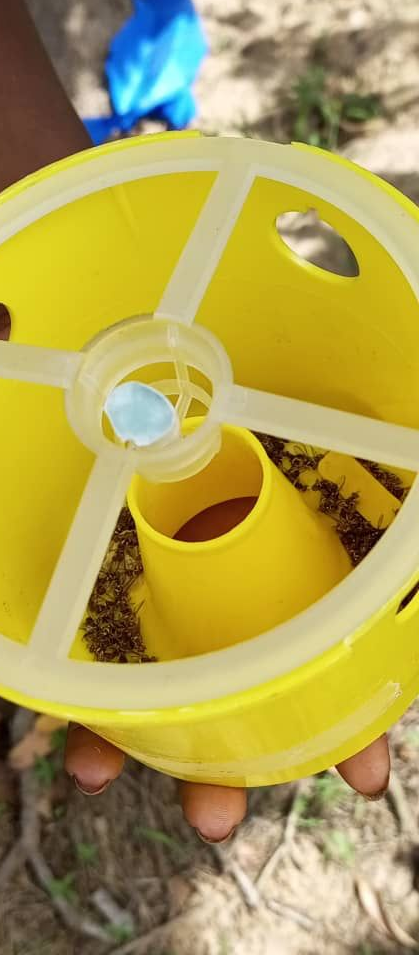 a
a
7
Results at Date: 2021 AWPB
Support to the mechanism for matching a fund dedicated to financing the sector mango activities in Burkina Faso and Mali
Support countries in procedures  to get first instalment to implement their activities
Give support to fraiche export enterprises to set up enterprises surveillance system in compliance with EU news phytosanitary standards (Burkina, Côte d’Ivoire, Mali, Senegal)
Perspectives
Perspectives: 2022 WPAB activities
RAD1Support for the regional reference laboratory (CNS-FL) to fulfil RCE criteria…
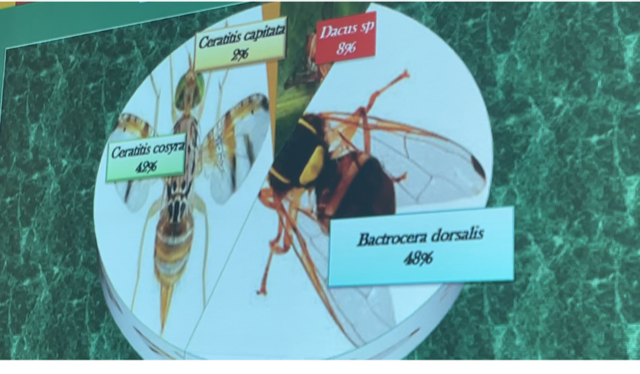 RAD 14 “End technology” registration:

 Formulation of  4 “End technology” and bio-efficacy test
 Entomopathogenic nematode formulations (Benin)
 Processing of waste brewery yeast as attractant (Burkina & Ghana)
 Essential oil and derivatives of endogenous attractive plants (Senegal)
 Optimization of Fopius caudatus mass rearing (Benin)

 Discussion on registration formula
Perspectives: 2022 WPAB activities
RAD 2- Support for research protocols & dissemination of results
RAD21 finalize research protocols:

 Field and multi-local testing of the biological efficiency of Essential oil  (Plant Y) as mass trapping  (Benin, Burkina, Cote d’Ivoire, Gambia, Ghana, Nigeria, Senegal)

 Field and multi-local testing of the biological efficiency of waste brewery yeast as food bait (Gambia, Ghana)

 Field and multi-local testing of the biological efficiency of IPM package (Benin, Burkina, Cote d’Ivoire, Ghana, Nigeria, Senegal)
Perspectives: 2022 WPAB activities
RAD 2- Support for research protocols & dissemination of results….
RAD22 ToT and dissemination of IPM packages to producers :

 ToT in the use of IPM packages and on how to train producers (1/country and 15 countries)

  ToT in the use of IPM packages and on how to train producers (20 trainers per country and 15 countries )


 Technical and economic fact sheets on effective control options
Perspectives: 2022 WPAB activities
ASN2 Reinforce capacities of PPRS on phytosanitary  standards and risk
ASN 21 Reinforce the capacities of PPRS, PO, Border posts staff 

 ToT for the new countries (Liberia, Sierra Leone Niger
Dissemination of the training  in Ecowas 15 countries

  Reinforce the capacities of the phytosanitary inspectors to EU Phytosanitary new standards in all Ecowas 15 countries


 Support PPRS with phytosanitary inspection equipment (Gambia, Guinee, Côte d’Ivoire, Ghana, Liberia, Sierra Leone, Niger)
Perspectives: 2022 WPAB activities
ANS3:Structuring mango sector for financial sustainability
ASN 31 Support partnership building between mango association and input suppliers

 Support mango sector structuring and reinforce mango association capacities 15 countries)

  Facilitate partnership building between mango association and input suppliers  to facilitate farmers access to good quality of fruit flies control products (15 countries )

ASN 32 Support the establishment  of matching a fund to financing mango sector fruit flies activities
Perspectives: 2022 WPAB activities
SVA 1- Extentsion of surveillance system….
SVA 11 purchasing surveillance materials and sept up:


Identification of surveillance orchards and put in place surveillance system(15 countries)

  Training exporter enterprises and producers on the system (15 countries )


 Training the data collectors and system supers users
Perspectives: 2022 WPAB activities
SVA 2 – surveillance infestation data collection and analysis….
SVA 2 Data collection and analysis


Surveillance data collection(15 countries)

  Data analysis and issuing alerts (15 countries )


 implementing early warning advises accordingly(15 countries )
Thank you for your kind attention